Closing Field Examinations
Pension and Fiduciary Service
October 2018
[Speaker Notes: Instructor Notes:

This course teaches students how to review field examinations and supporting documentation for completeness and accuracy, how to update Beneficiary Fiduciary Field System (BFFS) record to schedule future control, and how to select and close work items within BFFS.]
Objectives
Review a field examination for completeness
Certify a fiduciary appointment in BFFS
Input and authorize a fiduciary fee in BFFS
Finalize correspondence and documentation
Upload documents to eFolder
Update BFFS beneficiary record and schedule future control
Explain requirements for a properly titled account
Update corporate record and process change of fiduciary command (CFID)
Select and close a work item (WI) in BFFS
2
[Speaker Notes: Instructor Notes: 

By the end of this lesson, given the training and corresponding references, the learner will be able to:
Review a field examination for completeness
Certify a fiduciary appointment in BFFS
Input and authorize a fiduciary fee in BFFS
Finalize correspondence and documentation 
Upload documents to eFolder
Update BFFS beneficiary record and schedule future control
Explain requirements for a properly titled account
Update corporate record and process change of fiduciary command (CFID)
Select and close a work item (WI) in BFFS]
References
FPM 2.B.1.b, Content Requirements for Requests
FPM 2.D.4.m, Determining a Fiduciary for a Beneficiary with a Previously Established Court Appointment
FPM 2.D.7, Authorizing Fees for Fiduciaries
FPM 2.D.9, Follow-up Actions for Adult Beneficiaries
FPM 2.I, Field Examination Documentation
FPM 3.B.1, When a Fiduciary Must Account
FPM 3.D.5.b, Verification of Accounts, and Funds Under Management
3
[Speaker Notes: Instructor Notes:

These are the relevant references for this training:
FPM 2.B.1.b, Content Requirements for Requests
FPM 2.D.4.m, Determining a Fiduciary for a Beneficiary with a Previously Established Court Appointment
FPM 2.D.7, Authorizing Fees for Fiduciaries
FPM 2.D.9, Follow-up Actions for Adult Beneficiaries
FPM 2.I, Field Examination Documentation
FPM 3.B.1, When a Fiduciary Must Account
FPM 3.D.5.b, Verification of Accounts, and Funds Under Management]
FPG Articles and Guides
FPG, Field Examination Submission
FPG, Field Examination Analysis
FPG, Fiduciary Appointment and Fiduciary Fee Approval and Review
FPG, Creating Letters and Forms from FELux
FPG, Beneficiary Record 
FPG, Fiduciary Record Management
FPG, BFFS Tasks
Share User Guide
VBMS User Guide
4
[Speaker Notes: These are the relevant Fiduciary Program Guide (FPG) articles for this training:]
Review for Completeness
Evidence of how field examination initiated
Field examination report
Supporting documentation
5
[Speaker Notes: Learning Objective:  Review a field examination for completeness.
Policy Reference(s):  FPM 2.B.1.b, FPM 2.I.1.d, FPM 2.I.2.a
FPG Article(s):  Field Examination Analysis

Instructor Notes:

Upon receipt of a field examination submitted by a field examiner, an LIE should review the FElux examination report, beneficiary record, and eFolder for completeness and accuracy.  The following areas should be reviewed:

How was the field examination initiated?  Are one of the following of record:
Notice to hub of rating determination 
Receipt of court documents declaring inability to manage affairs and/or appointing a guardian
VA Form 21-592, Request for Appointment of a Fiduciary, Custodian or Guardian
Initial Appointment information fields in BFFS beneficiary record
VA Form 21-3537a, Field Examination Request, for non-program or unscheduled field examinations

Is there a field examination report of record and are all fields filled out? 
The Beneficiary Fiduciary Field System (BFFS) is the system of record for Fiduciary Program work; BFFS FElux must be completed for all field examinations
VA Form 21P-4716a, Beneficiary Field Examination Report, is auto-generated in BFFS and uploaded to eFolder
VA Form 21-3537b, Report of Field Examination, is used in special cases in which VA Form 21P-4716a is not appropriate or adequate for documenting the report, such as some situations involving  unscheduled follow-ups.

Is all supporting documentation of record? 
VA Form 21P-4703, Fiduciary Agreement
Note – this is not required when the beneficiary is appointed Supervised Direct Pay (SDP)
VA Form 21P-4718a, Certificate of Balance on Deposit and Authorization to Disclose Financial Record (if applicable)
Criminal Background Check (if applicable)
Credit Report (if applicable)]
Appoint Fiduciary
Letters of Appointment (Certified copy if applicable) 
Certification of fiduciary in BFFS
VA Form 21P-555, Certificate of Legal Capacity to Receive and Disburse Benefits and Fee Authorization
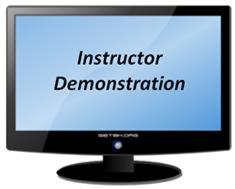 6
[Speaker Notes: Learning Objective:  Certify a fiduciary appointment in BFFS.
Policy Reference(s):  FPM 2.D.4.m, FPM 2.I.4
FPG Article(s):  Fiduciary Appointment and Fiduciary Fee Approval and Review

Instructor Notes:

Letters of Appointment or Guardianship Papers
For all fiduciaries appointed by a State court, the FE must obtain certified or original court file-stamped copy of Letters of Appointment for inclusion in the eFolder and facilitate the inclusion of this information into the BFFS record.  Additionally, photocopies of any existing bond, the conservator’s inventory, and any orders pertaining to expenditure of funds must be obtained.

Certification of Fiduciary in BFFS
Once a work item is assigned to an LIE to complete, they must complete all actions required to complete the field examination – including appointment of the fiduciary within BFFS.  The following fields must be completed:
Fiduciary
Fiduciary Type
Fiduciary Relationship
Payee Cert Date
‘I certify updating the Beneficiary and Fiduciary’ checkbox

VA Form 21P-555
VA Form 21P-555, Certification of Legal Capacity to Receive and Disburse Benefits and Fee Authorization, also grants the fiduciary permission to manage VA benefits for a beneficiary.  This form is typically used when the field examination report was requested by another agency or department, and/or when VA is required to inform the Insurance Center of an appointment of a fiduciary.  

The LIE should confirm that file number, type of fiduciary, fiduciary name and address, type of beneficiary, beneficiary name and date is correct on the VA Form 21P-555. The only edit should be to the fiduciary certification date – that will be date LIE closes field examination.  

**Note:  Information from the fiduciary certification in BFFS and/or the VA Form 21P-555 is used to execute a Change of Fiduciary (CFID) command in Share.   

Instructor Demonstration:  Navigate to BFFS and demonstrate to students how to certify a fiduciary in BFFS.]
Fiduciary Fees
Maximum of 4% for fiduciary services
Approved in BFFS by hub manager or designee
VA Form 21P-555, Certificate of Legal Capacity to Receive and Disburse Benefits and Fee Authorization
Beneficiary Fee Notice Letter
Fiduciary Fee Notice Letter
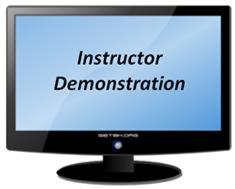 7
[Speaker Notes: Learning Objective:  Input and authorize a fiduciary fee in BFFS.
Policy Reference(s):  FPM 2.D.7.d-e, FPM 2.I.3.d
FPG Article(s):  Fiduciary Appointment and Fiduciary Fee Approval and Review, Creating Letters and Forms from FELux

Instructor Notes:

The Fiduciary Hub Manager is permitted to authorize a reasonable monthly fee if necessary in order to obtain the services of a qualified fiduciary.  A fee is necessary only if no other person or entity is qualified and willing to serve without a fee and the beneficiary’s interest would be served by the appointment of a qualified paid fiduciary.
 
The maximum fee payable is 4% of the beneficiary’s monthly VA benefit.  Authorizing fees greater than 4% is not allowed under any circumstance.  

BFFS FEE Approval
The Field Examiner is responsible for recommending whether a fee is to be allowed.  In every case where a fee is to be allowed, the field examination report (FElux) must thoroughly document the reason(s) the fee is necessary.

Approval of a fiduciary fee must be input in BFFS by selecting the Fid Fee Flag option and following the remaining steps as located in the FPG article, Fiduciary Appointment and Fiduciary Fee Approval.  Once completed, it must be referred to the Fiduciary Hub Manager or designee for approval.

VA Form 21P-555
Fiduciary fee approval should be input and approved through BFFS as previously mentioned, however, approval can also be documented on VA Form 21P-555, Certificate of Legal Capacity to Receive and Disburse Benefits and Fee Authorization, only when evidence of fee approval needs to be routed to any external division or agency for any reason.

Notification Letters
Each beneficiary whose fiduciary will be permitted to charge a fee must receive written notification following approval.  This letter is called the Beneficiary Fee Notification Letter, and can be generated from FElux.  A letter must also be sent to the fiduciary informing him/her of the fee approval as well as any limitations imposed (e.g., percentage, no fee for managing lump sum retroactive payment).

Instructor Demonstration:  Navigate to and utilize the FPG article, Fiduciary Appointment and Fiduciary Fee Approval and Review to demonstrate to students in BFFS how to input and authorize a fiduciary fee.  Also, utilize the FPG article, Creating Letters and Forms from FELux, to demonstrate how to generate the fee notice letters.]
Notification Letters
Fiduciary Notification Letter
Beneficiary Notification Letter
Beneficiary Bond Notification Letter (if applicable)
Successor Initial Appointment Letter
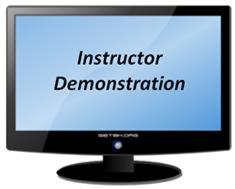 8
[Speaker Notes: Learning Objective:  Finalize correspondence and documentation.
Policy Reference(s):  FPM 2.I.3
FPG Article(s):  Creating Letters and Forms from FELux, Field Examination Analysis

Instructor Notes:

We’ve previously mentioned the required fiduciary fee notification letters, but there are additional letters as follows:

Fiduciary Notification Letter.  The LIE must confirm correct file number, beneficiary name and address, fiduciary name and address, and no glaring mistakes in letter.  
This letter is sent to the fiduciary after each field examination – initial appointment and follow-up examinations. It confirms the beneficiary name, file number, and contact information. It also includes monthly fund usage information, retroactive benefit usage, and bond information, if applicable.
VA must enclose a copy of the VA Form 21P-4703, Fiduciary Agreement, with this letter. 
Beneficiary Notification Letter.  LIE must confirm correct file number, beneficiary name and address, fiduciary name and address, and no glaring mistakes in letter.  
This letter must be sent to the beneficiary within five days of a fiduciary selection (OIA and SIA exams) to inform them that a fiduciary has been appointed, provide the fiduciary’s contact information, provide appeal rights, copy of the monthly fund usage, and to send a copy to a designated Power of Attorney if applicable.
This letter must include information about fiduciary fee payments and bond premiums, if applicable.
This letter is required for all beneficiaries who are rated as unable to manage his or her VA funds, including those paid by Supervised Direct Pay (SDP). 
Beneficiary Bond Notification Letter is sent, confirm correct file number, beneficiary name and address, fiduciary name and address, correct bond amount, and no glaring mistakes in letter.
Successor Initial Appointment Letter is sent to the previous fiduciary when a new fiduciary is appointed.  This letter includes accounting forms if a final accounting is required.  A copy of the letter is also sent to the new fiduciary

Instructor Demonstration:  Navigate to the FPG article, Creating Letters and Forms from FELux, and show students how to generate forms and letters in BFFS.]
Uploading to the eFolder
BFFS documents stored for three months
All documents must be stored in the eFolder
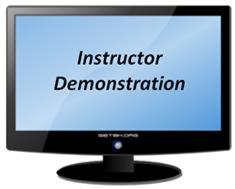 9
[Speaker Notes: Learning Objective:  Upload documents to the eFolder.
Policy Reference(s):  FPM 2.I.4.d
FPG Article(s):  VBMS User Guide (https://vbaw.vba.va.gov/VBMS/docs/VBMS-GUI-00089_10.0_UserGuide.pdf)

Instructor Notes:

Documents attached to the BFFS FElux are deleted after three months.  All required documents must be uploaded to the beneficiary’s eFolder.  Make certain to use the appropriate indexing value, as appropriate identification of the document ensures ease of locating documents in the future.

Instructor Demonstration:  Open VBMS and show employees how to upload documents into a beneficiary folder. Please spend time discussing the importance of correctly labeling each document and entering the correct document date in VBMS.]
Update BFFS Beneficiary Record
Update Beneficiary
Review all beneficiary and fiduciary record fields
Manual input as needed
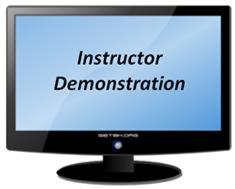 10
[Speaker Notes: Learning Objective:  Update BFFS beneficiary record and schedule future examinations.
Policy Reference(s):  FPM 2.I.4.h
FPG Article(s):  Beneficiary Record, Fiduciary Record Management

Instructor Notes:

Except for Initial Request for Appointment Information and locked fields, all fields in the beneficiary’s and fiduciary’s records in BFFS must be updated with applicable information gathered during the field examination.

Legal Instruments Examiners may use the Update Beneficiary button functionality available in the FElux, but must confirm that information is updated appropriately.  In addition, the Legal Instruments Examiner must manually update any other fields within the beneficiary’s and fiduciary’s records which are not complete or not up-to-date, for which the correct information is available to the Legal Instruments Examiner.

Instructor Demonstration:  Demonstrate how to update the beneficiary record.]
Schedule Future Control
Diary Date
System Proposed
Future field examination diary dates
Future accounting diary dates
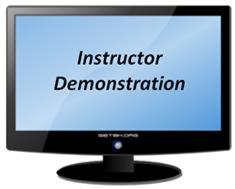 11
[Speaker Notes: Learning Objective:  Update BFFS beneficiary record and schedule future examinations.
Policy Reference(s):  FPM 2.D.9, FPM 2.I.4.j
FPG Article(s):  Field Examination Analysis

Instructor Notes:

A diary date is what controls for actions needed in the future and helps to ensure timely follow-up by the hub. A diary prompts BFFS to automatically establish and assign a work item to an employee.

Based on information contained in the FELux, BFFS will create a system-proposed diary date For example, FELux will propose a future diary for contact in three years using streamlined oversight for cases where the fiduciary is appointed as a Spouse Fiduciary and the situation is excellent. If the field examiner chooses a different date from the diary date proposed by the system, the field examiner must provide an explanation in the Explain If Different From Proposed field. 

LIEs must confirm that there is future control set in BFFS for follow-up field examinations and accountings under the “Diary Information” section of BFFS.   

Instructor Demonstration:  Show the students in BFFS how to set a diary date from within FELux and/or the beneficiary record.  Inform them that the FPG article, Documenting a Field Examination (FELux), contains information on this topic.]
Future Field Examinations
12
[Speaker Notes: Learning Objective:  Update BFFS beneficiary record and schedule future examinations.
Policy Reference(s):  FPM 2.D.9
FPG Article(s):  Field Examination Analysis

Instructor Notes:

Diary dates should be correct in the field examiner’s report, but the LIE is responsible for double checking diary date accuracy and entering the date into the appropriate fields in BFFS if corrections are needed.]
Future Accountings
Annually, or less on case-by-case basis
Fiduciaries required to account:
Funds under management exceeds $10,000
Fiduciary deducts a VA-authorized fee 
VA benefits equal to or exceeding 100% disability rating
Upon death of a beneficiary with no valid will or heirs whose FUM would forfeit to a State
Appointment of temporary fiduciary
To determine proper administration of VA benefits
13
[Speaker Notes: Learning Objective:  Update BFFS beneficiary record and schedule future examinations.
Policy Reference(s):  FPM 3.B.1.a-b
FPG Article(s):  Field Examination Analysis

Instructor Notes:

An accounting is a written report of assets, income, and expenses demonstrating how a fiduciary managed a beneficiary’s funds during a specific time period.  

Accountings must be submitted annually by VA-appointed fiduciaries that are required to account.  The fiduciary hub manager can also require accountings be submitted in less than annual intervals, and at any time to ensure the proper management of funds.  

Accountings are required when a VA-appointed fiduciary receives benefit payments on behalf of a beneficiary and any of the conditions listed below apply:
The amount of VA funds under management for the beneficiary exceeds $10,000.
The fiduciary deducts a VA-authorized fee, under 38 CFR 13.220 for fiduciary services from the beneficiary’s account.
The beneficiary receives VA benefits at a rate equal to or exceeding the amount paid for a 100 percent disability rating.
Upon the death of a beneficiary who dies without a valid will and without heirs, whose VA funds under management would be forfeited to a State and must be returned to VA through the escheat statute.
The fiduciary is appointed as a temporary fiduciary.
The Hub Manager determines an accounting is necessary to ensure the fiduciary will or has properly managed the beneficiary's fund.]
Tasks
Properly titled accounts
Receipt of bond
Memo for competency review
Transfer of funds
Reduction/increase in VA benefits
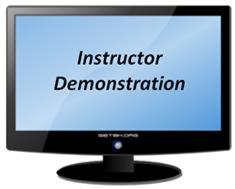 14
[Speaker Notes: Learning Objective:  Update BFFS beneficiary record and schedule future examinations.
Policy Reference(s): FPM 2.I.4.c, FPM 2.I.4.j
FPG Article(s):  BFFS Tasks

Instructor Notes:

There is a “Notes & Activities” section in BFFS for logging miscellaneous items that require control, also known as a BFFS Task.   An example of a task is for receipt of a bond.   Explain how each of these situations requires a task in BFFS to control for receipt of the information.  

Instructor Demonstration:  Navigate to and utilize the FPG article, Creating Tasks in BFFS, and show students how to create a task.]
Properly Titled Accounts
Properly registered checking or savings
(Beneficiary’s Name), by (Fiduciary’s Name), Federal Fiduciary
Confirmed at accounting or next field exam
15
[Speaker Notes: Learning objective:  Explain requirements for properly titled accounts.
Policy Reference(s):  FPM 3.D.5.b
FPG Article(s):  BFFS Tasks

Instructor Notes:

VA-appointed fiduciaries must deposit any VA benefits in a properly titled checking or savings account.   A properly titled account designates the beneficiary as owner of the funds, but the fiduciary as custodian and in control of the funds.
 
Requirement of the properly titled account is discussed with the Fiduciary during the IA or SIA. The fiduciary is expected to establish a properly titled account after the first benefit payment is released to them and then must submit written confirmation to the fiduciary hub.  
 
Voided checks with the proper titling, a copy of the signature card, or a bank statement showing proper titling constitute written correspondence.

Evidence of a properly titled account is verified at the next accounting and/or field examination.  If there is not a properly titled account in place at that time, hub personnel must generate a BFFS Task to control for receipt of one with a 30-day recommended diary date.]
Change of Fiduciary Command
Appropriate use of CFID
Execute CFID in Share
Types of fiduciary designations in Share
Share User Guide:  http://css.vba.va.gov/Share/
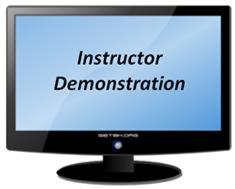 16
[Speaker Notes: Learning objective:  Update corporate record and process change of fiduciary (CFID) command.
Policy Reference(s):  FPM 2.I.4.c
FPG Article(s):  Share User Guide

Instructor Notes:

The change of fiduciary (CFID) command is executed in the VA corporate record in Share.  Completion of a CFID updates VA systems to show that a competency determination has been made and that fiduciary establishment has taken place for a beneficiary.  
 
By processing a CFID you can change the name, including identity of a fiduciary Veteran or Beneficiary and the fiduciary address.  CFID is also used to change competency pay status and to establish, change or terminate Veteran Service Officer (VSO) Veterans Service Organization controls.
 
CFID is appropriate when fiduciary appointment takes place, when fiduciary contact information changes, and  when a new fiduciary is assigned.
 
On the CFID (601) screen in Share select the type of fiduciary; the  fiduciary’s name and mailing address; select the proper competency decision (based on the beneficiary’s rating decision); select the proper fiduciary decision (based on the field examination report); and delete the direct deposit information.  Please note that the direct deposit information will be updated again once the fiduciary submits confirmation of a properly titled account.
  
Instructor Demonstration:  Please open Share and show employees how to execute CFID to update corporate record.
 
Refer employees to Share user guide.]
Select and Close Work Item
Navigate to WI Queues in BFFS
Review field examination and documentation
Complete actions to close examination in BFFS
Confirm updates to beneficiary record (push)
Update Fiduciary Record Manually
Confirm 555/0520 boxes selected
Ensure proper FE credit
Select complete exam
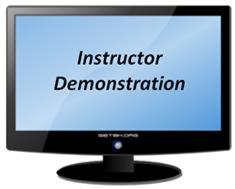 17
[Speaker Notes: Learning objective:  Select and close a work item (WI) in the Beneficiary Fiduciary Field System (BFFS). 
Policy Reference(s):  FPM 2.I.4.c
FPG Article(s):  Field Examination Analysis, and various FPG articles listed on the next slide by Work Item type

Instructor Notes:

The LIE is responsible for reviewing the complete field examination, supporting documents, and notification letters to confirm all requirements are met, enclosed, updated in BFFS, and uploaded to the eFolder.  If something is missing, the LIE must return the field examination to the field examiner for correction.  

Once the field examination is deemed complete, the LIE can select and close the work item.  The following actions should always be reviewed before completing the work item:
Ensure the necessary updates to the beneficiary record have been completed via the ‘Update Beneficiary’ button, or by manual update
Manually update any necessary changes to the fiduciary record
Confirm that the 555 (fiduciary certification) and 0520 (fiduciary fees) boxes are selected as appropriate
Ensure proper field examiner credit is given

Instructor Demonstration: Open BFFS and walk employees through how to select a WI and review the field examination for completeness.  Utilize the various ‘Processing Work Items’ FPG articles, as shown on the next slide, for each type of field examination.]
Processing Work Items
18
[Speaker Notes: Learning objective:  Select and close a work item (WI) in the Beneficiary Fiduciary Field System (BFFS). 
Policy Reference(s):  FPM 2.I.4.c
FPG Article(s):  See slide

Instructor Notes:

These Fiduciary Program Guide (FPG) articles can help FEs and LIEs with documenting, processing, and finalizing each type of field examination mentioned in this training.]
Questions?
Review for Completeness
Appoint Fiduciary
Fiduciary Fees
Notification Letters
Uploading to the eFolder
Update BFFS Beneficiary Record
Schedule Future Control
Future Field Examinations, Accountings, and Tasks
Properly Titled Accounts
Change of Fiduciary Command
Select and Close Work Item
Processing Work Items
19
[Speaker Notes: Instructor Notes:

(Recall)  These are our learning objectives as stated from the beginning of the training:
Review a field examination for completeness
Certify a fiduciary appointment in BFFS
Input and authorize a fiduciary fee in BFFS
Finalize correspondence and documentation 
Upload documents to eFolder
Update BFFS beneficiary record and schedule future control
Explain requirements for a properly titled account
Update corporate record and process change of fiduciary command (CFID)
Select and close a work item (WI) in BFFS

(Recap)  We discussed each of these learning objectives through the following topics in each slide today:
Review for Completeness
Appoint Fiduciary
Fiduciary Fees
Notification Letters
Uploading to the eFolder
Update BFFS Beneficiary Record
Schedule Future Control
Future Field Examinations, Accountings, and Tasks
Properly Titled Accounts
Change of Fiduciary Command
Select and Close Work Item
Processing Work Items

Are there any additional questions?]
TMS Survey and Assessment
An assessment and satisfaction survey have been assigned to you in TMS.
You must pass the assessment prior to completing the survey.
Be sure to complete the survey in TMS to receive credit for this training.
20
[Speaker Notes: Instructor Notes:

Explain to students that an assessment has been assigned to them in TMS.  This assessment gauges that learning has occurred and reports on areas that may need some additional training.  Once the assessment is complete, they will complete a satisfaction survey providing them with an opportunity to help improve the training.  The survey must be completed in order to receive training hours.  All feedback is welcome!]